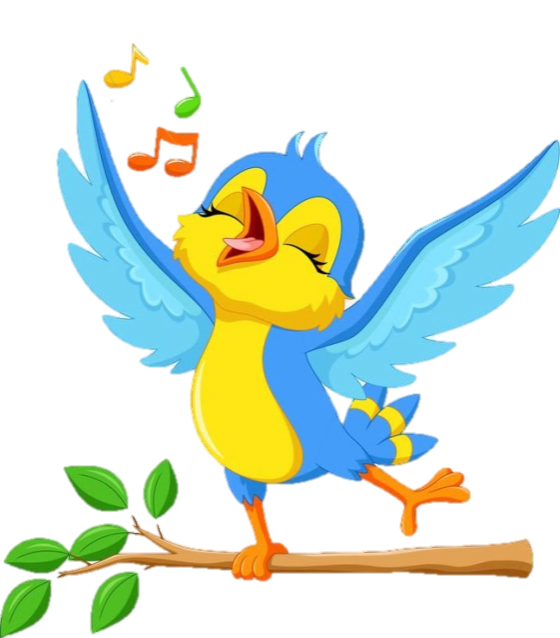 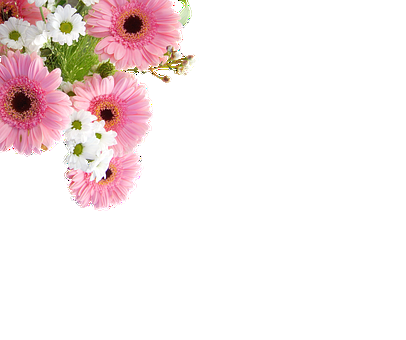 Khởi động
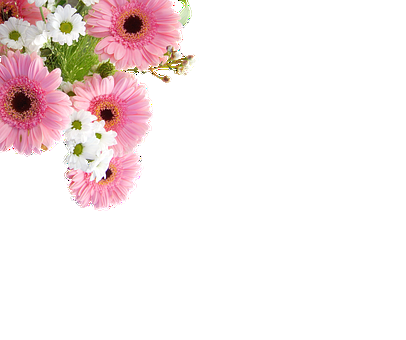 Quan sát tranh vẽ cảnh tượng ở một khu nhà cao tầng
1
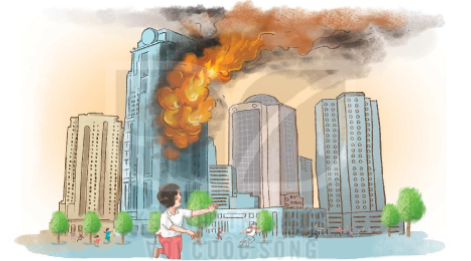 Chúng ta phải hét to báo cho mọi người biết, cùng thoát hiểm. Gọi ngay số 114 cho cơ quan phòng cháy , chữa cháy, cứu nạn. Tìm cách thoát ra khỏi đám cháy.
a. Có chuyện gì đang xảy ra ?
b. Chúng ta phải làm gì khi có hỏa hoạn ?
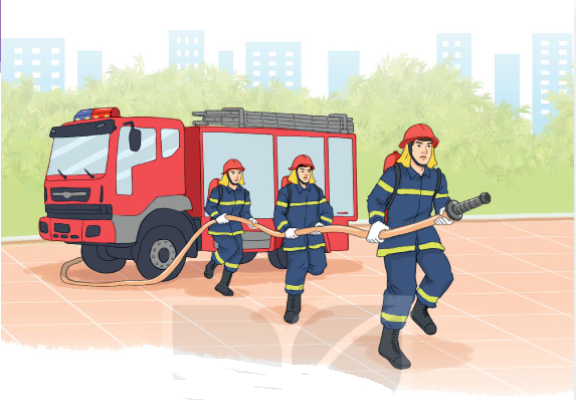 Khi có cháy những chú lính cứu hỏa sẽ nhanh chóng đến ứng cứu dập cháy và cứu người . Vậy người lính cứu hỏa phải làm những nhiệm vụ gì khi có hỏa hoạn thì chúng ta cùng tìm hiểu qua bài đọc Lính cứu hỏa
ĐẤT NƯỚC VÀ CON NGƯỜI
8
Bài
1
LÍNH CỨU HỎA
Đọc mẫu
Lính cứu hỏa
           Chuông báo cháy vang lên. Những người lính cứu hỏa lập tức mặc quần áo chữa cháy, đi ủng, đeo găng, đội mũ rồi lao ra xe. Những chiếc xe cứu hỏa màu đỏ chứa đầy nước, bật đèn báo hiệu, rú còi chạy như bay đến nơi có cháy. Tại đây, ngọn lửa mỗi lúc một lớn. Những người lính cứu hỏa nhanh chóng dùng vòi phun nước dập tắt đám cháy. Họ dũng cảm quên mình cứu tính mạng và tài sản của người dân.

          Cứu hỏa luôn là một công việc rất nguy hiểm. Nhưng những người lính cứu hỏa luôn sẵn sàng có mặt ở mọi nơi có hỏa hoạn.

                                                                             (Theo HồngVân))
Đọc
2
Đọc từ khó.
Cứu hỏa, ủng, găng, hỏa hoạn,
 nguy hiểm.
Luyện đọc câu dài
Những người lính cứu hỏa lập tức mặc quần áo chữa cháy, đi ủng, đeo găng, đội mũ rồi lao ra xe.  Những chiếc xe cứu hỏa màu đỏ chứa đầy nước, bật đèn báo hiệu, rú còi chạy như bay đến nơi có cháy.
Những người lính cứu hỏa nhanh chóng dùng vòi phun nước dập tắt đám cháy. Họ dũng cảm quên mình cứu tính mạng và tài sản của người dân.
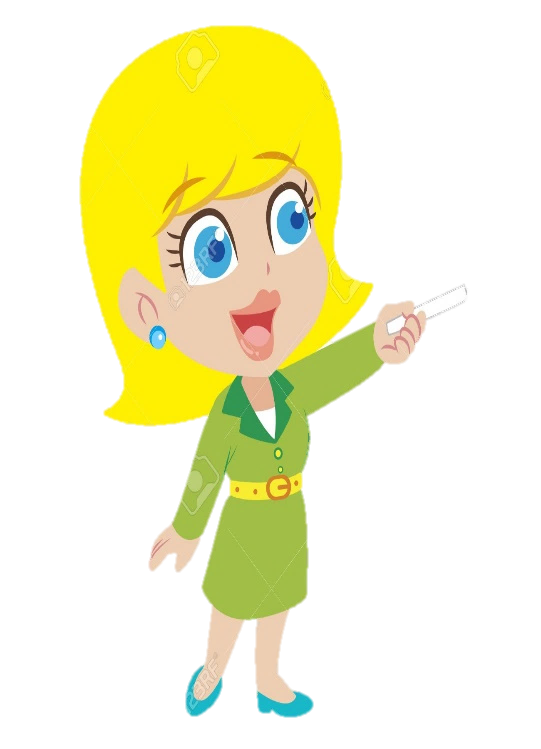 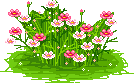 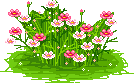 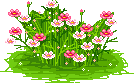 Đọc mẫu
Lính cứu hỏa
           Chuông báo cháy vang lên. Những người lính cứu hỏa lập tức mặc quần áo chữa cháy, đi ủng, đeo găng, đội mũ rồi lao ra xe. Những chiếc xe cứu hỏa màu đỏ chứa đầy nước, bật đèn báo hiệu, rú còi chạy như bay đến nơi có cháy. Tại đây, ngọn lửa mỗi lúc một lớn. Những người lính cứu hỏa nhanh chóng dùng vòi phun nước dập tắt đám cháy. Họ dũng cảm quên mình cứu tính mạng và tài sản của người dân.

          Cứu hỏa luôn là một công việc rất nguy hiểm. Nhưng những người lính cứu hỏa luôn sẵn sàng có mặt ở mọi nơi có hỏa hoạn.

                                                                             (Theo HồngVân))
Đọc
2
Đọc nối tiếp câu  lần 1, 2.
Lính cứu hỏa
           Chuông báo cháy vang lên. Những người lính cứu hỏa lập tức mặc quần áo chữa cháy, đi ủng, đeo găng, đội mũ rồi lao ra xe. Những chiếc xe cứu hỏa màu đỏ chứa đầy nước, bật đèn báo hiệu, rú còi chạy như bay đến nơi có cháy. Tại đây, ngọn lửa mỗi lúc một lớn. Những người lính cứu hỏa nhanh chóng dùng vòi phun nước dập tắt đám cháy. Họ dũng cảm quên mình cứu tính mạng và tài sản của người dân.
	Cứu hỏa luôn là một công việc rất nguy hiểm. Nhưng những người lính cứu hỏa luôn sẵn sàng có mặt ở mọi nơi có hỏa hoạn.
                                                                             ( Theo Hồng Vân ))
Đọc
2
1
2
Đọc từng đoạn
Bài chia thành mấy đoạn ?
Lính cứu hỏa
           Chuông báo cháy vang lên. Những người lính cứu hỏa lập tức mặc quần áo chữa cháy, đi ủng, đeo găng, đội mũ rồi lao ra xe. Những chiếc xe cứu hỏa màu đỏ chứa đầy nước, bật đèn báo hiệu, rú còi chạy như bay đến nơi có cháy. Tại đây, ngọn lửa mỗi lúc một lớn. Những người lính cứu hỏa nhanh chóng dùng vòi phun nước dập tắt đám cháy. Họ dũng cảm quên mình cứu tính mạng và tài sản của người dân.
Đọc
2
1
Cứu hỏa: dập tắt đám cháy
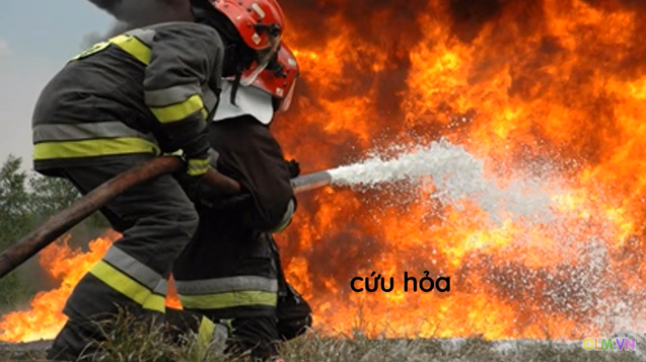 cứu hỏa là chữa cháy
Lính cứu hỏa
           Chuông báo cháy vang lên. Những người lính cứu hỏa lập tức mặc quần áo chữa cháy, đi ủng, đeo găng, đội mũ rồi lao ra xe. Những chiếc xe cứu hỏa màu đỏ chứa đầy nước, bật đèn báo hiệu, rú còi chạy như bay đến nơi có cháy. Tại đây, ngọn lửa mỗi lúc một lớn. Những người lính cứu hỏa nhanh chóng dùng vòi phun nước dập tắt đám cháy. Họ dũng cảm quên mình cứu tính mạng và tài sản của người dân.
Đọc
2
1
Lính cứu hỏa
	Cứu hỏa luôn là một công việc rất nguy hiểm. Nhưng những người lính cứu hỏa luôn sẵn sàng có mặt ở mọi nơi có hỏa hoạn.
                                                                       ( Theo Hồng Vân ))
Đọc
2
2
hỏa hoạn: chỉ một đám cháy lớn thiêu đốt phá hủy tài sản, đe dọa đến sức khỏe và cuộc sống của con người, sự sống động vật và  thực vật
Đọc đoạn 2
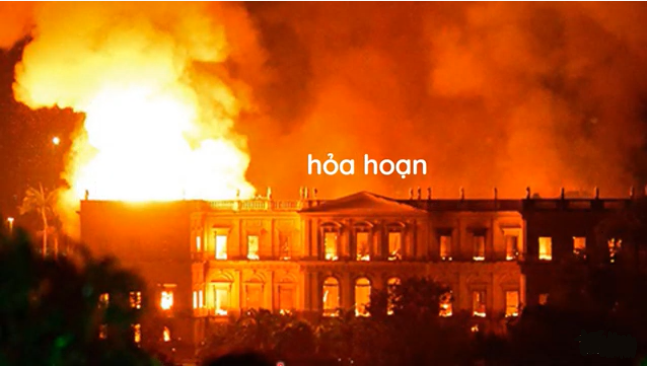 Hỏa hoạn là cháy lớn
Lính cứu hỏa
           Chuông báo cháy vang lên. Những người lính cứu hỏa lập tức mặc quần áo chữa cháy, đi ủng, đeo găng, đội mũ rồi lao ra xe. Những chiếc xe cứu hỏa màu đỏ chứa đầy nước, bật đèn báo hiệu, rú còi chạy như bay đến nơi có cháy. Tại đây, ngọn lửa mỗi lúc một lớn. Những người lính cứu hỏa nhanh chóng dùng vòi phun nước dập tắt đám cháy. Họ dũng cảm quên mình cứu tính mạng và tài sản của người dân.

          Cứu hỏa luôn là một công việc rất nguy hiểm. Nhưng những người lính cứu hỏa luôn sẵn sàng có mặt ở mọi nơi có hỏa hoạn.

                                                                           ( Theo Hồng Vân ))
Đọc
2
1
2
Đọc theo nhóm
Đọc nối tiếp đoạn, đọc toàn bài
Thi đọc theo nhóm
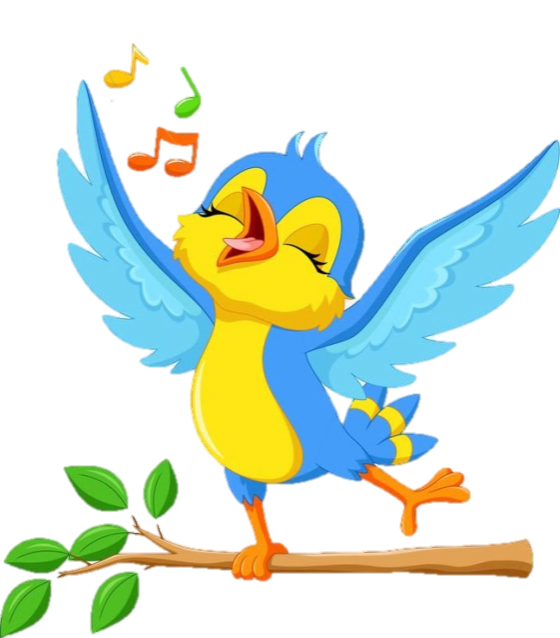 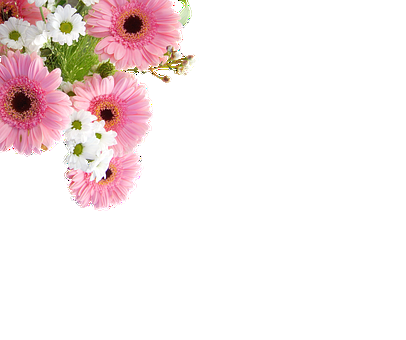 Tiết 2
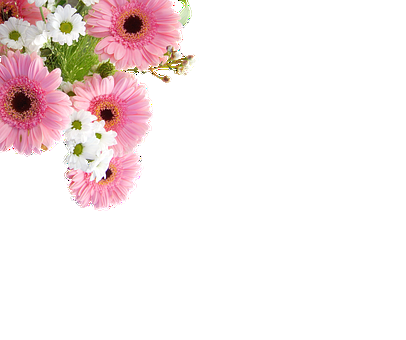 Đọc thầm đoạn 1
Trả lời câu hỏi
3
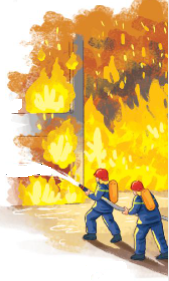 Chuông báo cháy vang lên. Những người lính cứu hỏa lập tức mặc quần áo chữa cháy, đi ủng, đeo găng, đội mũ rồi lao ra xe. Những chiếc xe cứu hỏa màu đỏ chứa đầy nước, bật đèn báo hiệu, rú còi chạy như bay đến nơi có cháy. Tại đây, ngọn lửa mỗi lúc một lớn. Những người lính cứu hỏa nhanh chóng dùng vòi phun nước dập tắt đám cháy. Họ dũng cảm quên mình cứu tính mạng và tài sản của người dân.
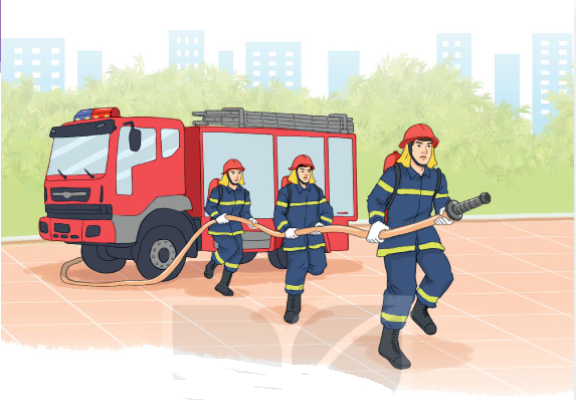 Trang phục của lính cứu hỏa gồm những gì ?
Trong những chiếc xe cứu hỏa có chứa gì ?
Lính cứu hỏa dập tắt đám cháy bằng cách nào ?
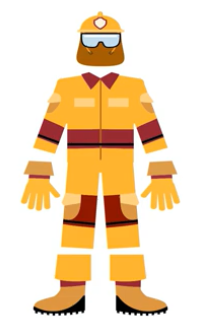 găng là một dụng cụ của lính cứu hỏa để đeo vào tay chống được cháy.
Ủng là đôi giày cao cổ đến gần hoặc quá đầu gối để lội bùn hoặc đi trong mưa
Trả lời câu hỏi
3
Đọc thầm đoạn 2
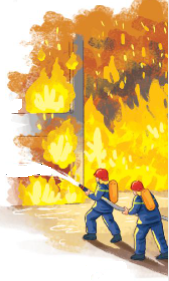 Cứu hỏa luôn là một công việc rất nguy hiểm. Nhưng những người lính cứu hỏa luôn sẵn sàng có mặt ở mọi nơi có hỏa hoạn.
Cứu hỏa là công việc như thế nào?
Em nghĩ gì về những người lính cứu hỏa?
Người lính cứu hỏa nhanh nhẹn, không sợ nguy hiểm.
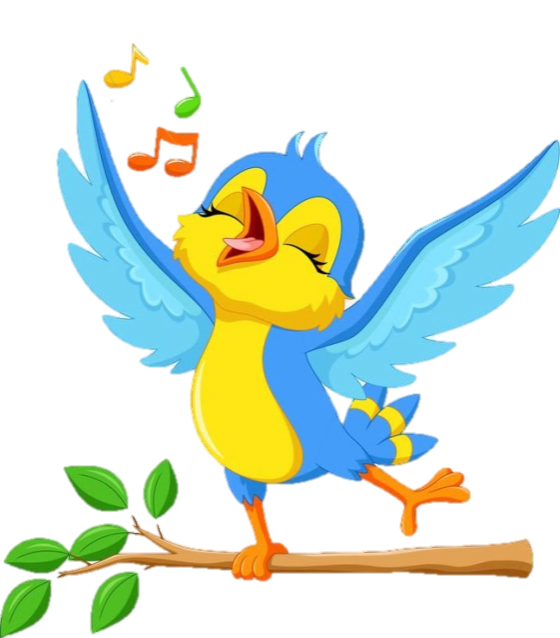 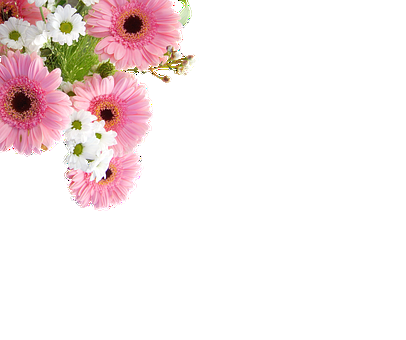 Viết
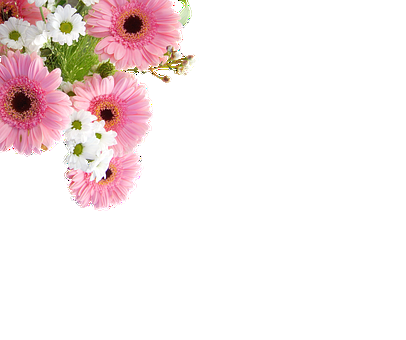 Viết vào vở câu trả lời cho câu hỏi b và c ở mục 3
2
vòi phun nước dập tắt đám cháy.
Lính cứu hỏa dùng
(……… )
(……… )
rất dũng cảm.
Em nghĩ những người lính cứu hỏa
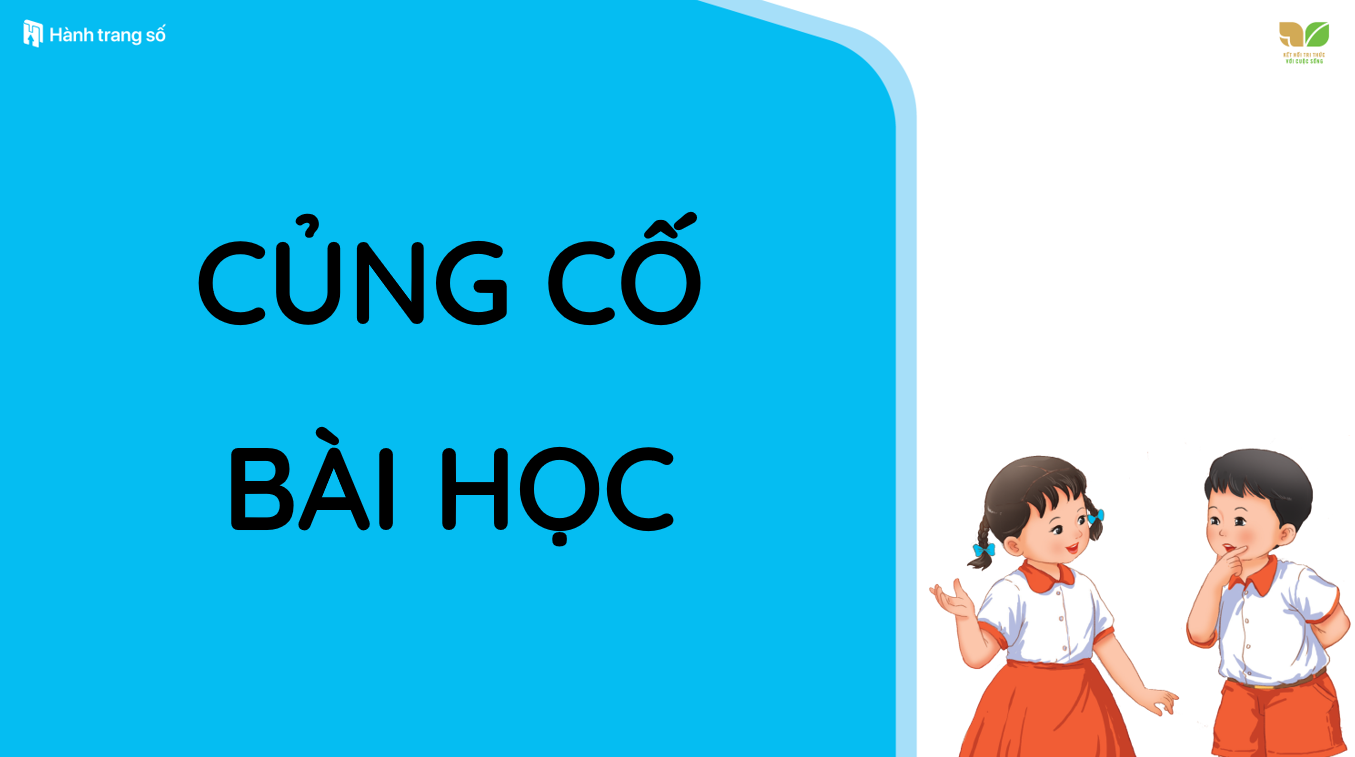